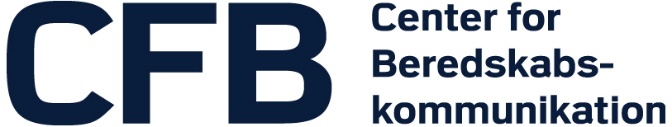 Skabelon til opbygning af netskitser
November 2022
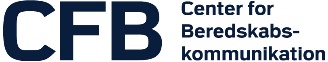 IndholdDenne Power Point skabelon kan bruges af beredskaberne til udarbejdelse af netskitser for henholdsvis intern og tværgående kommunikation på radionettet SINE. Skabelonen skal ses som et værktøj, der kan bruges af alle beredskaber til at understøtte planlægningen af den operative kommunikation. 
Skabelonen kan hentes ned til planlæggerens egen computer, og der kan ændres i tekst og udformning, så netskitserne passer til udførelsen af øvelsen eller den skarpe indsats i forhold til kaldesignaler, organisering og brug af talegrupper. 

Hvis netskitsen bliver for indviklet i forhold til planen/indsatsens udførelse, kan det være en fordel at udfærdige en specifik netskitse til hver fase i udførelsen.

Kommentarer eller forslag til skabelonen kan sendes til CFB på kos-cfb@politi.dk. Godkendte netskitser ligger på www.sikkerhedsnet.dk. Den tværgående kommunikation på SINE er illustreret i en række netskitser, som kan findes på hjemmesiden eller i SINE-håndbogen fra side 44 til side 58. Politiets netskitser er tilgængelige på politiets interne platforme.
Læsning af netskitser
Netskitserne illustrerer, hvem der taler med hvem under en indsats, og de skal ikke læses som et udtryk for organisationsstruktur og ledelse. 
  					                                                                                 Eksempel:   
De røde firkanter med hvidt felt illustrerer
skadestedssæt og talegruppe. 


De udfyldte firkanter illustrerer sektor 
og funktion. 

De røde streger illustrerer kommunikation 
i skadestedssæt.

De sorte streger illustrerer kommunikation 
i interne talegrupper (eget VPN). 

De røde stiplede linjer illustrerer medhør på talegruppen i skadestedssæt.
Tildelt SKS, talegruppe ISL
ISL SUND
Eksempel på udfærdigelse af netskitse til egen sektor
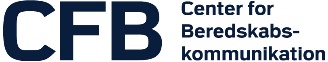 Når KST er i drift, kører tilgående styrker frem på tildelt SKSXXXKST og melder sig i opmarchområdet med mindre andet er aftalt med indsatsledelsen.
ISL POLITI
Opmarch/
Tilgående styrker
KST
Tildelt SKS, talegruppe KST
Tildelt SKS, talegruppe ISL
ISL SUND
Tildelt SKS, talegruppe ISL
ISL BRAND
Ekspert-
beredskab
HEMS-Helikopter
Tildelt SKS, talegruppe HL Brand
SAR-Helikopter
Holdleder 1
Holdleder 2
Indsæt selv…
Indsæt selv…
Andre Aktører
Røde streger = kommunikation i skadestedssæt
Stiplede røde streger = medhør i skadestedssæt
Sorte streger = kommunikation i interne talegrupper (eget VPN)
Kommunikation på SINE under …………...
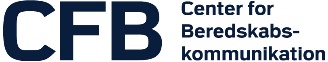 Forklarende tekst
ISL BRAND
Forsvaret
Brand-beredskaber
Andre Aktører
Beredskabs-styrelsen
Sundheds-væsenet
ISL POLITI
Eget VPN
Skadesteds-leder 1
1. VH
Ambulance-leder
JRCC Karup
Banedanmark
ISL SUND
Tildelt SKS, talegruppe KST
Tildelt SKS, talegruppe ISL
Assistance SKS, 3XX
AMK Vagtcentral
On Sceene Coordinator
Skadesteds-leder 2
Holdleder 1
Ekspert-
beredskab
Holdleder 1
Behandlings-pladsleder
On Sceene Commander
POLITI
Ekspert-beredskab
EOD
Holdleder 2
KST
HEMS-Helikopter
SAR-Helikopter
Andre Aktører
Røde streger = kommunikation i skadestedssæt
Stiplede røde streger = medhør i skadestedssæt
Sorte streger = kommunikation i interne talegrupper (eget VPN)